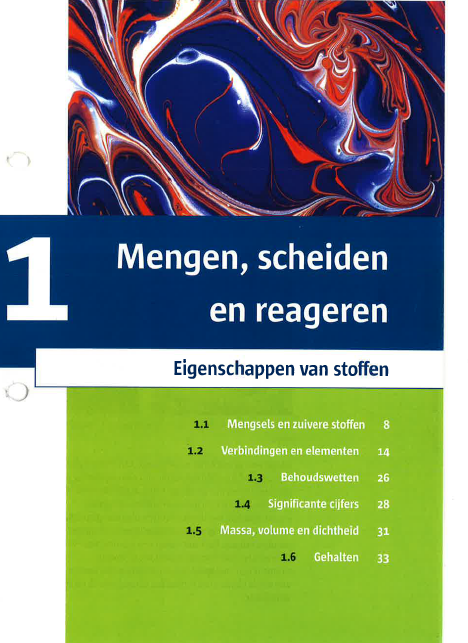 § 1.1 Mengsels en zuivere stoffen
Een mengsel bestaat uit verschillende stoffen.
Een zuivere stof is één stof, dus geen mengsel.









Een zuivere stof bestaat uit één soort moleculen.
Een mengsel bestaat uit twee of meer soorten moleculen.
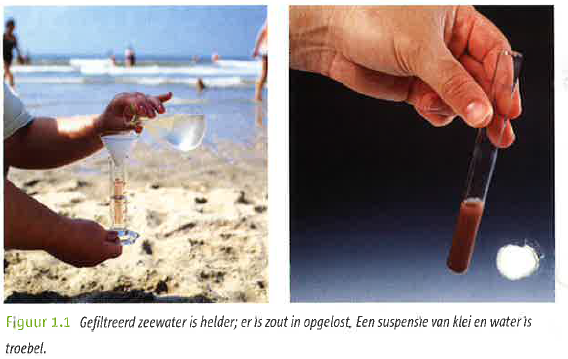 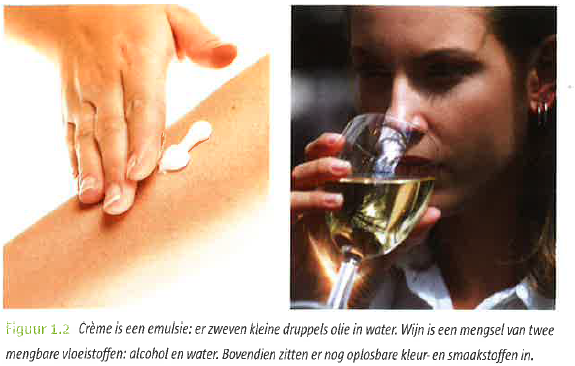 § 1.1 Mengsels en zuivere stoffen
Scheiden
Een mengsel kun je scheiden in de afzonderlijke zuivere stoffen door scheidingsmethoden:
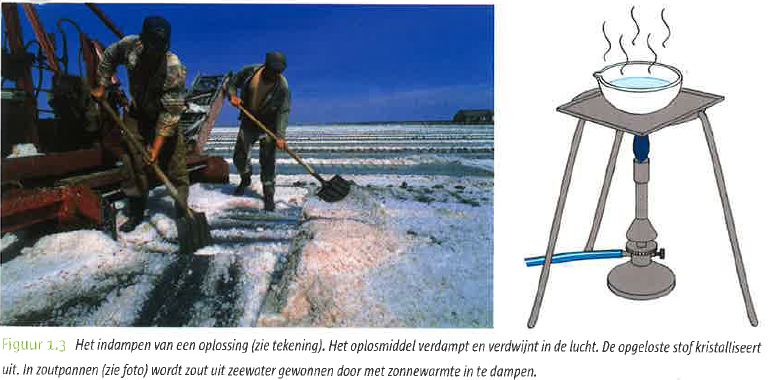 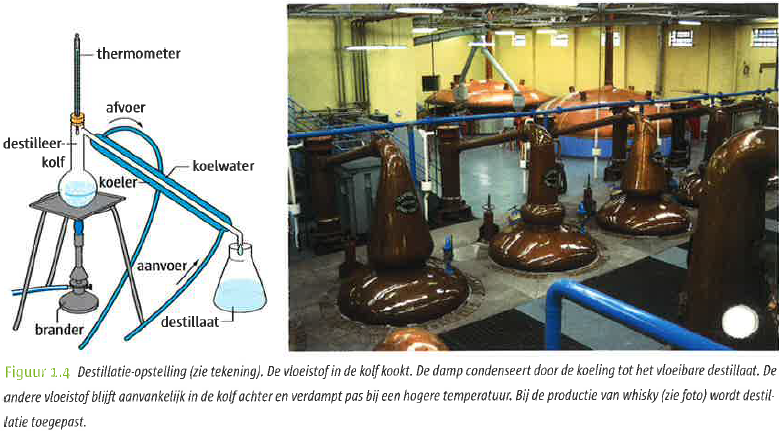 Indampen
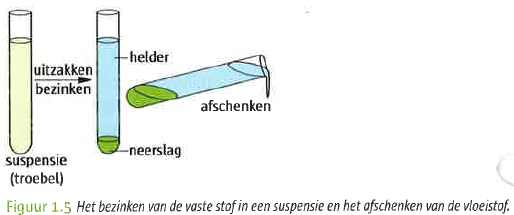 Destilleren
Bezinken
§ 1.1 Mengsels en zuivere stoffen
Scheiden
Een mengsel kun je scheiden in de afzonderlijke zuivere stoffen door scheidingsmethoden:
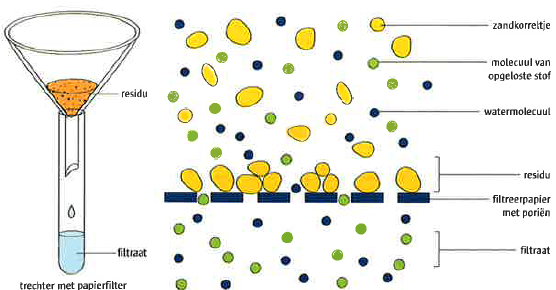 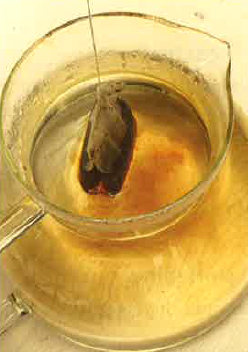 Filtreren
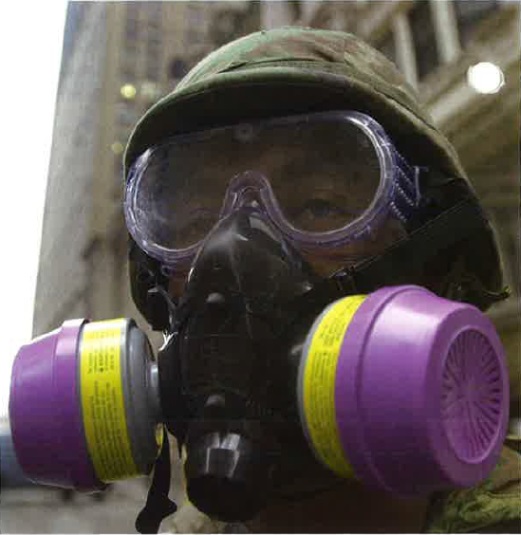 Extractie
Thee en koffie zetten, de ene vaste stof lost beter dan de andere vaste stof op in een vloeistof.
Adsorptie
Kleur, geur en smaakstoffen kunnen worden geadsorbeerd door actieve koolstofdeeltjes.
Fase overgangen
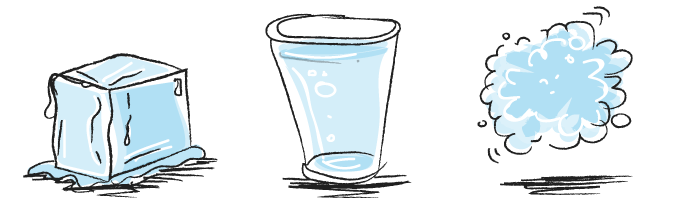 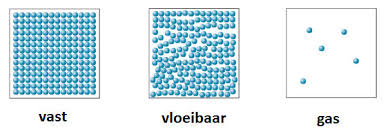 1.4 Fase overgangen
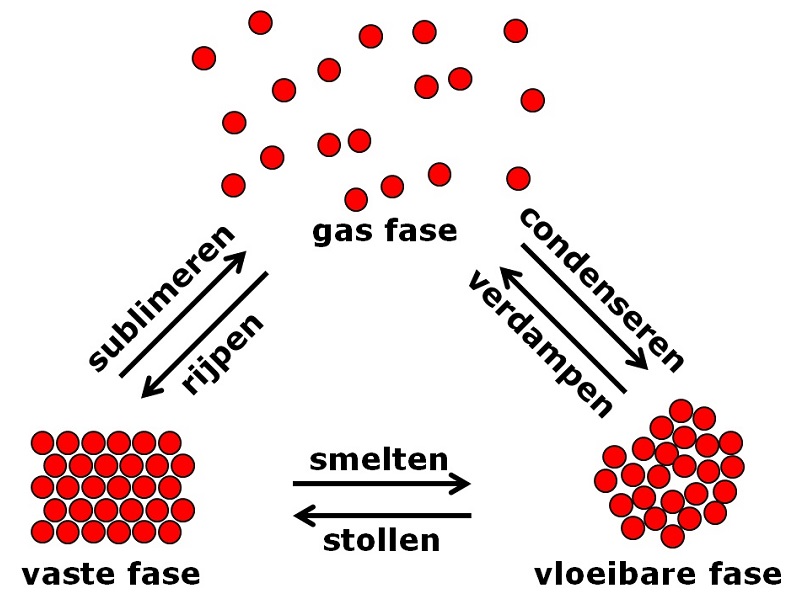 1.5 Scheidingsmethoden
Verschil in kookpunt
Verschil in kookpunt
Verschil in dichtheid door zwaartekracht
Verschil in deeltjes grootte
Verschil in aanhechtingsvermogen
Verschil in oplosbaarheid
1.6 Oplossing suspensie emulsie
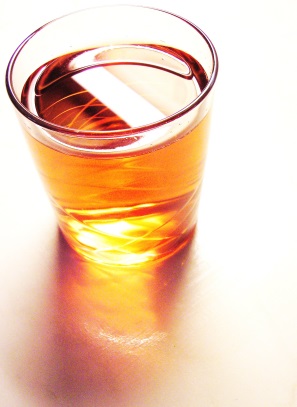 Oplossing: helder
Een vaste stof of een vloeistof lost op in de oplossing
Bijv. siroop in water
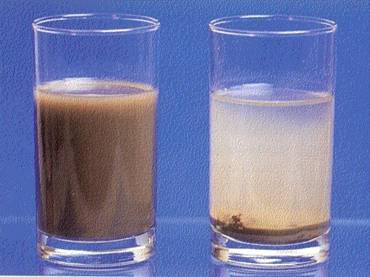 Suspensie: troebel
Vaste deeltjes lossen niet op in oplossing
Bijv. Zand/modder in water
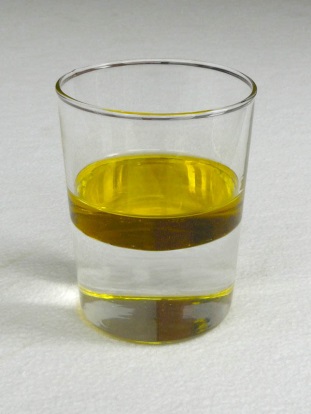 Emulsie: helder
Twee vloeistoffen zijn niet mengbaar
Bijv. water en olie
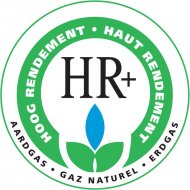 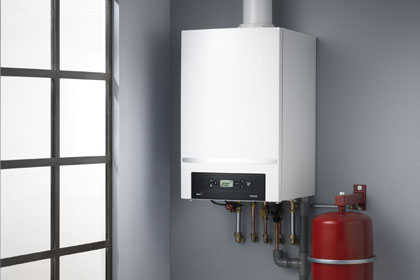 Rendement
verkregen hoeveelheid stof 
   totale hoeveelheid stof
x 100%
Rendement =
25,4g
27,5g
1.9 Rendement =
X 100%
= 92,4%
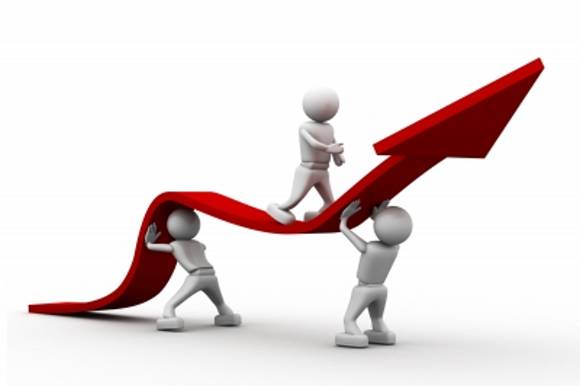 § 1.2 Verbindingen en elementen
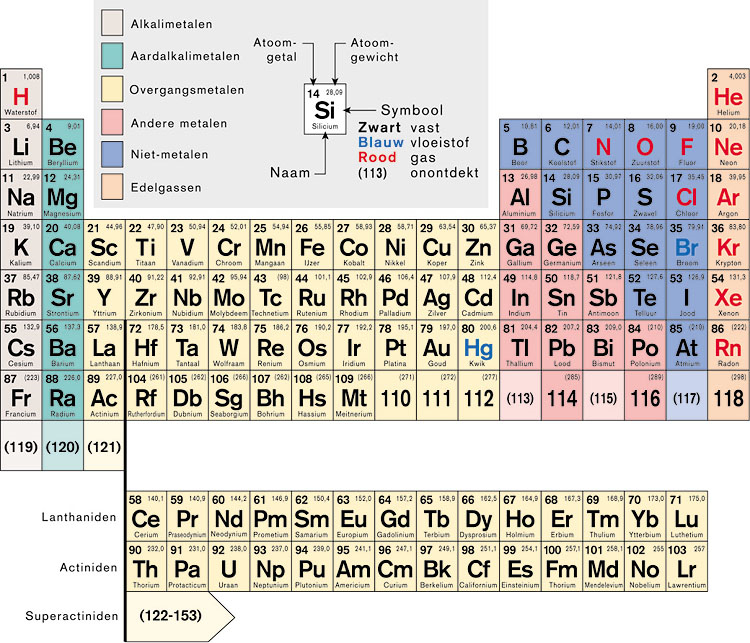 Het periodiek systeem der elementen
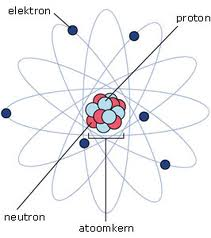 § 1.2 Verbindingen en elementen
Atomen
De moleculen van een niet ontleedbare stof bestaan uit 1 soort atomen. 

De moleculen van een ontleedbare stof bestaan uit verschillende soorten atomen.
Scheikundige symbolen
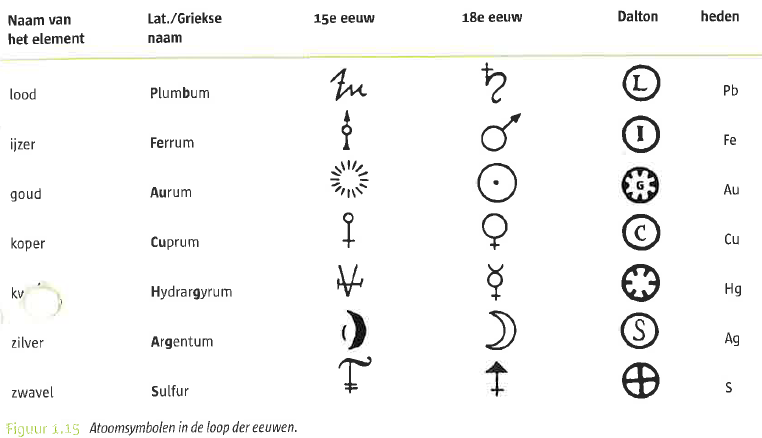 Kennen voor de toets…
§ 1.2 Verbindingen en elementen
Moleculen
Moleculen bestaan uit twee of meer verschillende atomen zoals:
- Water  H2O
- Suiker C6H12O6	
- Koolstofdioxide CO2 



1 molecuul glucose:   C6H12O6
	6 koolstof atomen
	12 waterstof atomen
	6 zuurstof atomen

1 molecuul water:      H2O
	2 waterstof atomen
	1 zuurstof atomen
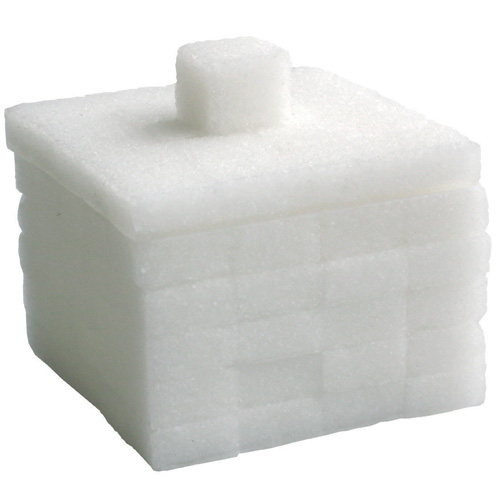 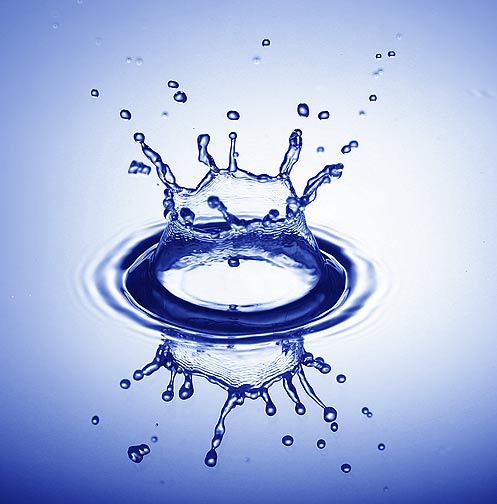 § 1.2 Verbindingen en elementen
Reactie 
Scheikundige reactie: beginstof(fen)  reactieproduct(en)

1. Ontleding
Ontledingsreactie: een beginstof  twee of meerdere reactie producten
		(thermolyse – electrolyse – fotolyse)



2. Synthese
Synthese: twee of meer beginstoffen  reactieproduct(en)




3. Verbranding
Verbranding: een beginstof + zuurstof  reactieproduct(en)
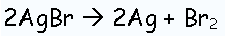 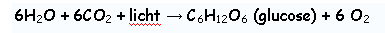 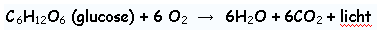 § 1.2 Verbindingen en elementen
Formules
Voor de meeste niet ontleedbare stoffen gebruik je het symbool; bijvoorbeeld Fe, Na, Pb, S of C.


Voor zeven niet ontleedbare stoffen gebruik je de volgende formules:
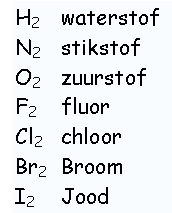 Clara Fietst Naar Haar Oom In Brunssum
Reactie vergelijkingen
Methaan + zuurstof  koolstofdioxide + water
   CH4      +     O2               CO2            +    H2O
Voor de pijl: 	1 koolstof atoom		Achter de pijl: 	1 koolstof atoom
		4 waterstof atomen			2 waterstof atomen
		2 zuurstof atomen			3 zuurstof atomen
Links en rechts van de reactiepijl moeten de zelfde atomen staan in dezelfde aantallen. Het molecuul mag niet in samenstelling veranderen wel in aantal!
CH4      +     2O2               CO2            +    2H2O
Controleer het geheel
1.15
A.    2Al + 3S  Al2S3
B.    4K + O2  2K2O
C.    H2SO4 + Fe  FeSO4 + H2
D.    SiO2 + 3C  SiC + 2CO
E.     C3H8 5O2  3CO2 + 4H2O
1.16
6½
5
5

+
+
2                13           10               10
A.
C5H10O2
O2
CO2
H2O
B.
4                     12            10                 6
C3H5N3O9

CO2
+
H2O
+
N2
+
O2
2            3                   2
Br2
Fe
C.
+

FeBr3
Hbr
3                                     3
Br2
C2H6
+
D.

C2H3Br3
+
1.16
6½
5
5

+
+
2                13           10               10
A.
C5H10O2
O2
CO2
H2O
B.
4                     12            10                 6
C3H5N3O9

CO2
+
H2O
+
N2
+
O2
2            3                   2
Br2
Fe
C.
+

FeBr3
Hbr
3                                     3
Br2
C2H6
+
D.

C2H3Br3
+
Naamgeving van verbindingen
Je kan de naam afleiden als je de formule van een stof weet, die bestaat uit twee of meer atomen. 
De naam van de tweede atoomsoort heeft altijd het achtervoegsel –ide.
Het voorvoegsel mono gebruik je nooit bij het eerste atoom.
Aantal      Telwoord 
1	mono
2	di
3	tri
4	tetra
5	penta
6	hexa
7	hepta
8	octa
9	nona
10	deca
Voorbeelden:
NO2	stikstofdioxide
HCl	waterstofchloride
N2O5	distikstofpentaoxide
HF	waterstoffluoride
§1.3 Behoudswetten
§ 1.3
Massabehoud: 	totale massa voor de reactie is gelijk 				aan de 	totale massa na de reactie.
Elementbehoud:	aantal atomen voor de reactie is 				gelijk aan aantal atomen na de 				reactie.
Energiebehoud:	totale energie voor de reactie is 				gelijk aan totale energie na de 				reactie.
Methaan + zuurstof  koolstofdioxide + water
   CH4      +     2O2               CO2            +    2H2O
        (((1kg)))                        (((1kg)))
Koolstof-kringloop
Fotosynthese:
         6CO2 + 6H2O   + licht  C6H12O6  + 6O2  

Verbranding:
        C6H12O6 + 6O2  6CO2 + H2O + energie
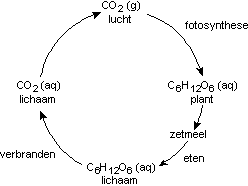 1.21
A.	2AgBr  2Ag + Br2
B.	4P + 5O2 + 6H2O  4H3PO4
C.	N2 + 3H2  2NH3
D.	2NaN3  2Na + 3N2
E.	2NaHCO3 + C4H6O6  Na2C4H4O6 + 2CO2 + 2H2O
§ 1.4 Significante cijfers
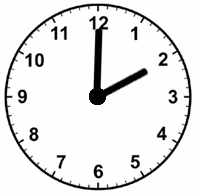 Hoe laat is het?
14u
14:00u
14:00:00u
Significante cijfers, zijn cijfers die een betekenis hebben.
§ 1.4 Significante cijfers
De wereldwijde wetenschappelijke afspraken:
Bij vermenigvuldigen en delen bepaalt het getal met de minste significante cijfers de uikomst: 
54,28cm x16,5cm = 895,62 cm2 = 896 cm2
De nullen voor het getal spelen geen rol en zijn dus niet significant:
0,0095 m zijn twee significante cijfers
De nullen achter het getal zeggen iets over de nauwkeurigheid en zijn dus significant. 
1,200 m zijn vier significante cijfers  
Bij optellen of aftrekken bepaalt het minste aantal getallen achter de komma van de berekening de uitkomst:
2,3 m – 0,02m = 2,3 m  (2,28m)
Bij aantallen die afgewogen worden bijvoorbeeld telt de significantie niet:
Aantallen 3 x 1,25 = 3,75
§ 1.5 Massa, volume en dichtheid
Formule:   dichtheid = massa / volume   
                                  ρ =      m     /     V
                                 g/cm3 =      g      /   cm3
Massa (g): het gewicht bepaald door de aantrekkingskracht (zwaartekracht) van       
                          de aarde.
Volume (dm3): de ruimte die de stof inneemt. 1L = 1 dm³
Dichtheid: (g/cm3): soortelijke massa

Bijv.  	Dichtheid (H2O) = 1.000 g/cm3
	Dichtheid (hout) = 0,78 g/cm3
	Dichtheid (ijzer) = 7,87 g/cm3
Op de evenaar trekt de aarde minder hard aan je…
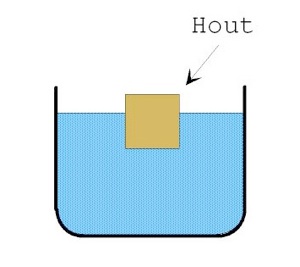 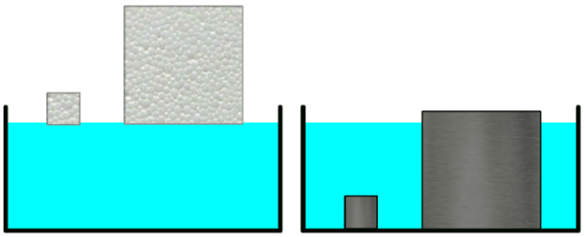 § 1.5 Massa, volume en dichtheid
Rekenen met eenheden: gram / liter / meter / bite
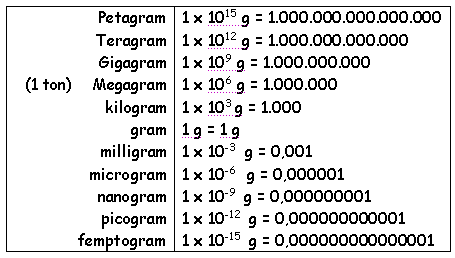 VOORBEELD:

1.000.000 	= 1 x 10 x 10 x 10 x 10 x 10 x 10 = 106 
1.000        	= 1 x 10 x 10 x 10 = 103 
            	= 1 x 10 = 101   
1			= 100 
0,1			= 1 : 10 = 10-1
0,001        	= 1 : 10 : 10 : 10 = 10-3 
0,000.001	= 1 : 10 : 10 : 10 : 10 : 10 :10 = 10-6
§ 1.5 Massa, volume en dichtheid
Wetenschappelijke notatie:
   x1000         /1000   
ug	mg	g	kg	Mg (ton)
	mm3 	cm3  	dm3	 m3
	uL	ml	L
20 mg = …. Kg
= 20 / 1000 / 1000  = 0,000020 kg
= 2,0 · 10-5 kg
11 L = …. ml
= 11 x 1000 = 11.000 ml
= 1,1 · 104 ml
§ 1.5 Massa, volume en dichtheid
Wetenschappelijke notatie:
   x1000         /1000   
ug	mg	g	kg	Mg (ton)
	mm3 	cm3  	dm3	 m3
	uL	ml	L
20 mg = …. kg			4,6 x 103 mg = …g 
	0,6cm3 = …L			7 x 104 mL = …uL
	43 L = …uL			0,64 x 106 mm3 = …L   
	18 kg = …ug			17 L = …cm3  
	30 mL = …dm3 			12 ton = …ug
Bedenk zelf nog vijf voorbeelden en laat de rest van de groep ze uitwerken
Maak opdracht 1.22 t/m 1.25 en 1.26, 1.27, 1.29 en 1.30
§ 1.5 Massa, volume en dichtheid
   x1000         /1000   
ug	mg	g	kg	Mg (ton)
	mm3 	cm3  	dm3	 m3
	uL	ml	L
20 mg = 2,0 · 10-5  kg		4,6 x 103 mg = 4,6 · 100 g 
	0,6cm3 = 6 · 10-4L		7 x 104 mL = 7 · 107 uL
	43 L = 4,3 · 107 uL		0,64 x 106 mm3 = 6,4 · 10-1 L   
	18 kg = 1,8 · 1010 ug		17 L = 1,7 · 104 cm3  
	30 mL = 3,0 · 10-2 dm3 	12 ton = 1,2 · 1013 ug
1.24	A. Dichtheid = massa / volume		ρ = m / V
B. Massa = dichtheid x volume		m = ρ x V
C. Volume = massa / dichtheid		V = m / ρ
1.25	A. 0,003 : 7 x 104 = 	3 x 10–3 : 7 x 104 = 0,43 x 10 –7	= 4,3 x 10–8 = 4 x 10-8
B. 2,3 x 103 x 4,6 x 10–2 = 10,58 x 101 = 1,058 x 102 = 1,1 x 102
C. (4,5 x 10–3) : (1,75 x 10–6) = 2,57 x 103 = 2,6 x 103
1.27
A
18,2 ml =
0,0182 L =
1,82 · 10-2  L
B
0,022 g =
2,2 · 10-2  g
C
2,3 dm3 =
2,3 L
D
Gehalten
§ 1.6
In het dagelijks leven kom je meestal mengsels tegen i.p.v. zuivere stoffen
Frisdrank Wijn         Brood        Plastic     Benzine  etc…
Zuurstof       Chloor       IJzer   Goud
Van een liter coca cola kan je bijvoorbeeld bepalen wat het gehalte suiker is:
Aantal gram stof per 100g mengsel
Aantal gram stof per 100ml mengsel
Massapercentage
Volumepercentage
Gehalten
§ 1.6
Massapercentage =      massa deel                                        .                                 massa geheel
__________
X 100%
1L Coca cola (= 1,1kg) bevat 24g suiker. Hoeveel % suiker bevat de Coca cola?
Massapercentage = (24g / 1,1 x 103) x 100% = 2,2% suiker
Volumepercentage =      volume deel                                        .                                   volume geheel
__________
X 100%
Een glas bier (0,2L) bevat 8ml alcohol. Bereken hoeveel % alcohol in een glas bier zit.
Volumepercentage = (8ml / 200ml) x 100%
Volumepercentage = 4% alcohol
Gehalten
§ 1.6
Toxicologie: de leer van de vergiften / gifstoffen
ADI-waarde: Aanvaardbare Dagelijkse InnameMAC-waarde: Maximaal aanvaardbare Concentratie
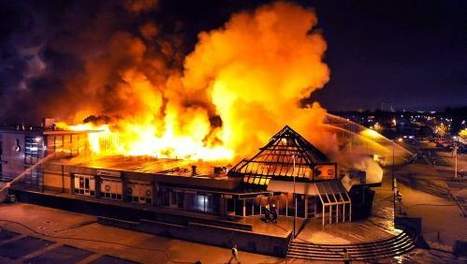 Brandweer meet de MAC-waarde van gevaarlijke stoffen.
1.35
A. Massadeel = massapercentage x massa geheel x 100%
B. Volumedeel = volumepercentage x volume geheel x 100%
1.36
A. Volume ethanol C2H6O = 1,3 ton = 1,3 · 103kg
Volume water H2O = 3,2 x 10.000m2 x 1,0m = 3,2 · 104m3
1m3 H2O = 1000kg    3,2 · 104 · 103 kg = 3,2 · 107 kg
Massapercentage =    1,3 · 103kg  x 100% = 4,1 · 10-3%
                                       3,2 · 107kg
0,0041%
1.38
A. Botulinetoxine A
B. Dioxine / Botulinetoxine A = 1,0 / 0,0005 = 2000x = 2 · 103x
C. Aldicarb / Botulinetoxine A = 900 / 0,0005 = 1.800.000x = 1,8 · 106x
D. De LD50 dosis = 4 · 106 ug per kg lichaamsgewicht
4 · 106ug  x 0,2kg = 8 · 105ug
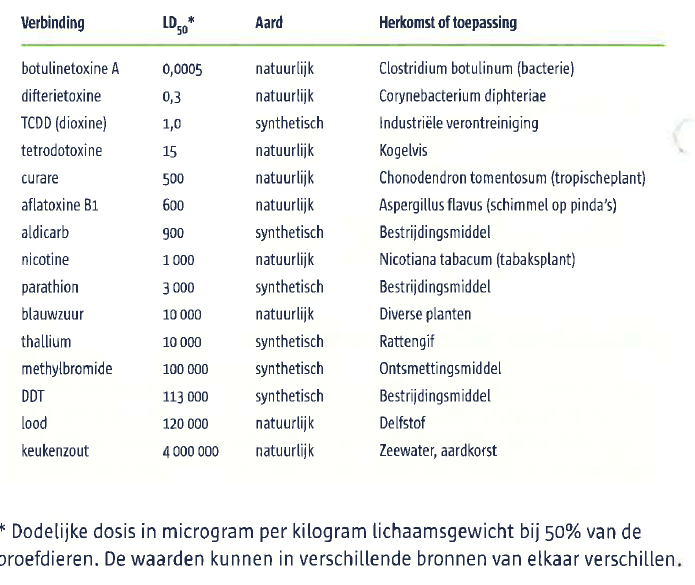 8 · 105ug = 0,8g
E. Bij een acute vergiftiging zijn de symptomen direct zichtbaar, bij een chronische pas na lange tijd.
1.39
Circa 10% alcohol zit er in wijn. 10% van 120ml = 12ml
B.   11% / 100% x 120ml = 13,2ml
C.   De schatting ligt dicht in de buurt van de berekende waarde.
Alcohol 0,80g/ml 
      13,2ml x 0,80g/ml = 11g Alcohol
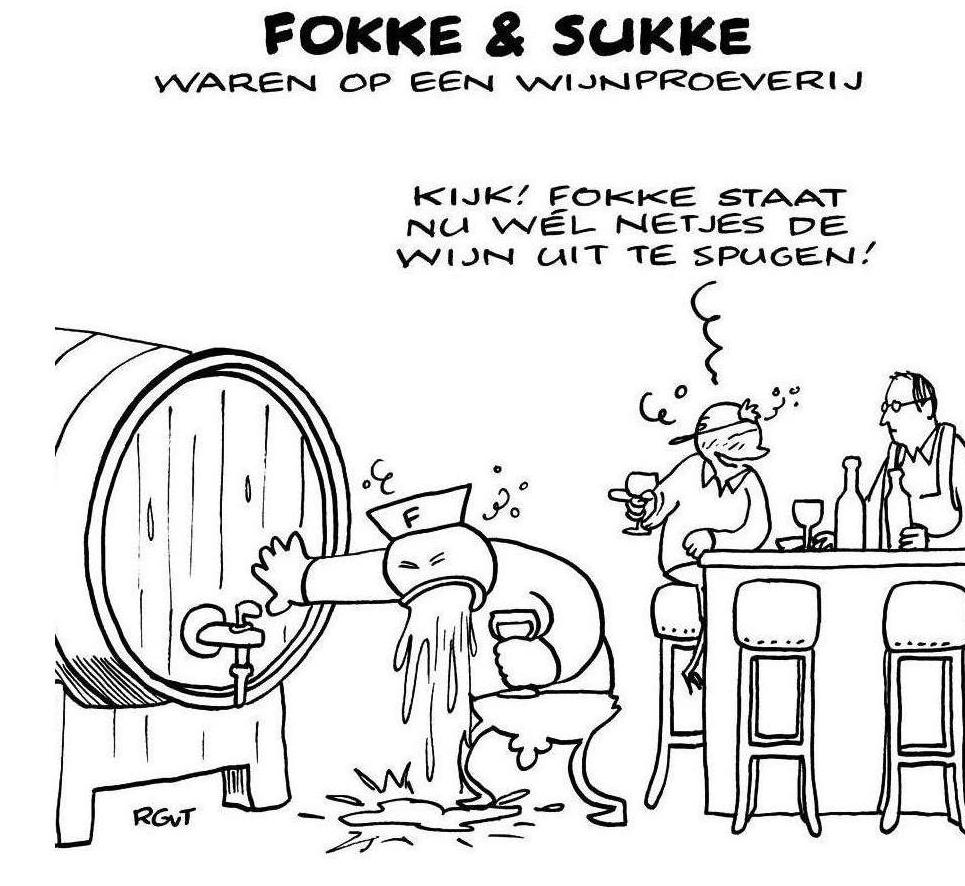 1.40
Koffie + suiker weegt ongeveer 150g
       Twee klontjes suiker wegen 7,5g
       Massapercentage = 7,5 / 150g x 100% = 5,0%
-Massa twee klontjes suiker berekenen (massa deel)
       -Massa koffie + 2 klontjes suiker berekenen (massa geheel)
       -Massa percentage berekenen
C.    Koffie + suiker = 145g + 7,40g = 152,4g
       Twee klontjes suiker wegen 7,40g
       Massapercentage = 7,4 / 152,4g x 100% = 4,9%